Наша малая Родина – ОмскЭтап 4. Что ты знаешь, что умеешьМОУ «Средняя общеобразовательная школа №31 с углубленным изучением отдельных предметов»Команда «Почемучки»
Большеречье (Омская область) – памятник Георгию Победоносцу.Детская церковь Святого благоверного князя Александра Невского.
Мы убрали с заднего плана постройки, мешающие наблюдателю 
оценить одно из самых исторических мест Большеречья
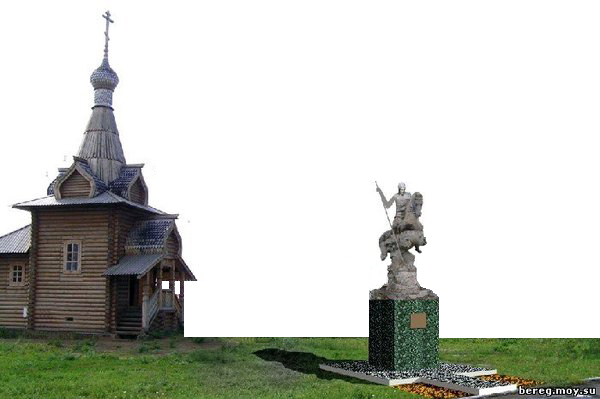 Убрали мраморные плиты вокруг памятника Георгия Победоносца
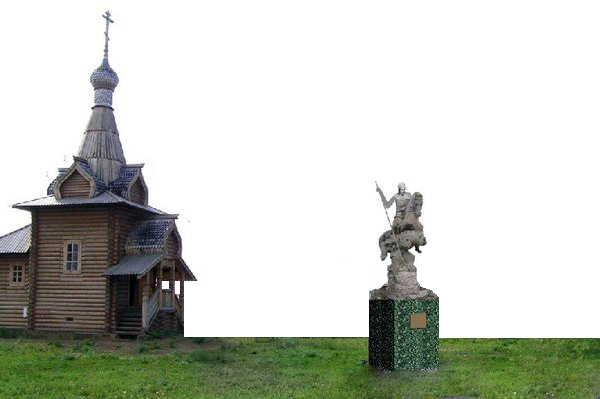 Заасфальтировали дорожки к церкви и памятнику
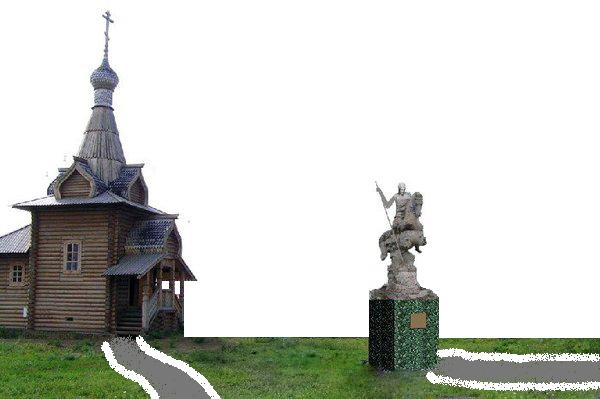 Мы решили приукрасить место, разбив клумбу с цветами
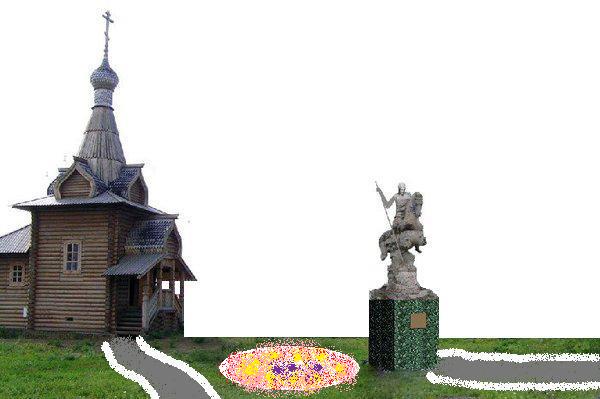 Также мы добавили в проект лавочку
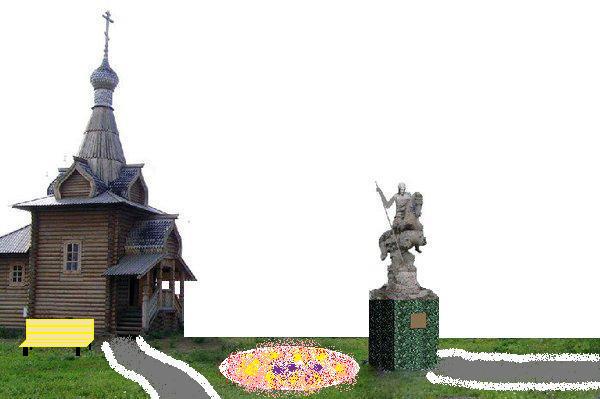 Незаменимым элементом этого проекта стала ограда на 
заднем фоне, которую также можно наблюдать на картинке
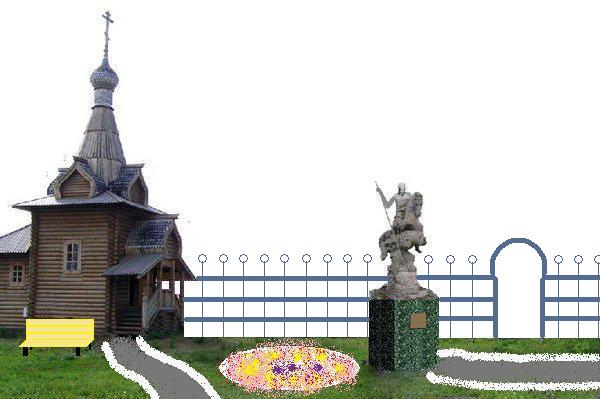 Церковь и памятник играют важную роль в культурной жизни Большеречья. Георгия Победоносца большереченцы называют своим святым – поселок создавался как форпост для защиты от набегов калмыцких племен.